¿Cómo se genera un problema de investigación científica?
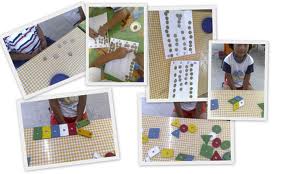 Jesús E. Pinto Sosa
Conferencia virtual dirigida a estudiantes de la 
Universidad Pedagógica Nacional (Bogotá, Colombia)

24 de mayo de 2017

Mérida, Yucatán
Facultad de Educación. Universidad Autónoma de Yucatán
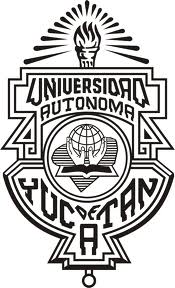 1
© 2017. Jesús Pinto Sosa, psosa@correo.uady.mx
Punto de partida
¿cómo saber si lo que quiero investigar realmente debe hacerse científicamente?
Facultad de Educación. Universidad Autónoma de Yucatán
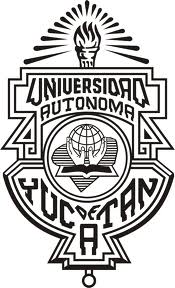 2
© 2017. Jesús Pinto Sosa, psosa@correo.uady.mx
Problema de investigación
Es una pregunta que establece una situación que requiere discusión, investigación, una decisión, o una solución. Aunque esta definición global acarrea un significado que la mayoría de nosotros logra entender, resulta insatisfactoria para propósitos científicos, pues no está lo suficientemente definida (Kerlinger, 1984)
Facultad de Educación. Universidad Autónoma de Yucatán
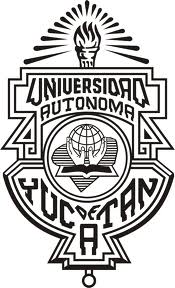 3
© 2017. Jesús Pinto Sosa, psosa@correo.uady.mx
¿De qué depende?
Algunas fuentes:
Contexto
Literatura genérica y especializada
Interés y propósito del investigador 
Experiencia 
Observación de la realidad 
Propuesta externa 
Calidad de las fuentes 
Búsqueda de la verdad y curiosidad insaciable por la ciencia (E. Andereg)
Facultad de Educación. Universidad Autónoma de Yucatán
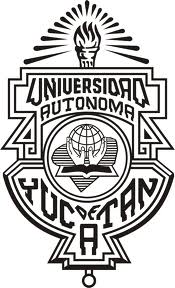 4
© 2017. Jesús Pinto Sosa, psosa@correo.uady.mx
Pirámide de roles de los investigadores y expertos
+++++
Aplicativo (Investigador)
Acción  (Profesionalizante)
Desarrollo
L 
E C T U R A
Crítico
Fundamentar propuestas
+
Facultad de Educación. Universidad Autónoma de Yucatán
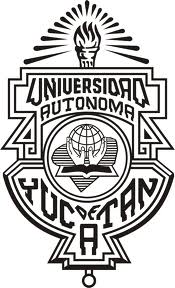 5
© 2017. Jesús Pinto Sosa, psosa@correo.uady.mx
Para mi…
¿Qué es investigar?
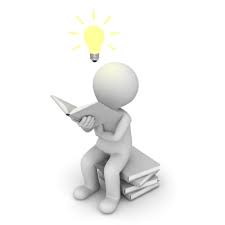 ¿Para qué investigar?
¿Por qué es investigar?
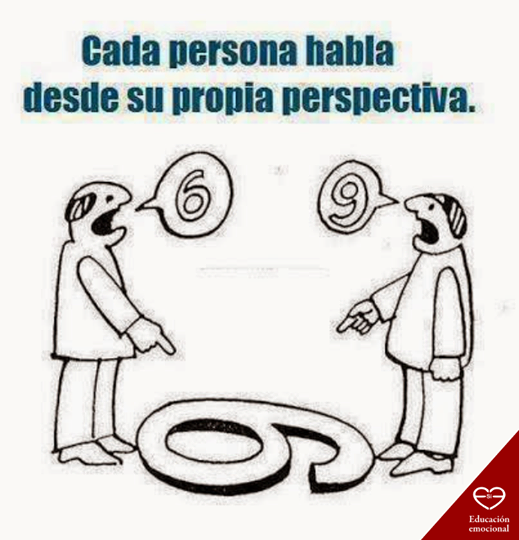 ¿Cómo lograr que sea original?
Facultad de Educación. Universidad Autónoma de Yucatán
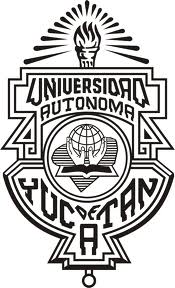 6
© 2017. Jesús Pinto Sosa, psosa@correo.uady.mx
Problema de investigación
algo para sufrir 
proceso lineal
“regla de tres”
réplica de investigación
flechazo o iluminación
“algo” que no encontré
resultado mecánico
algo procedimental
“atracón de escritura”
NO es…
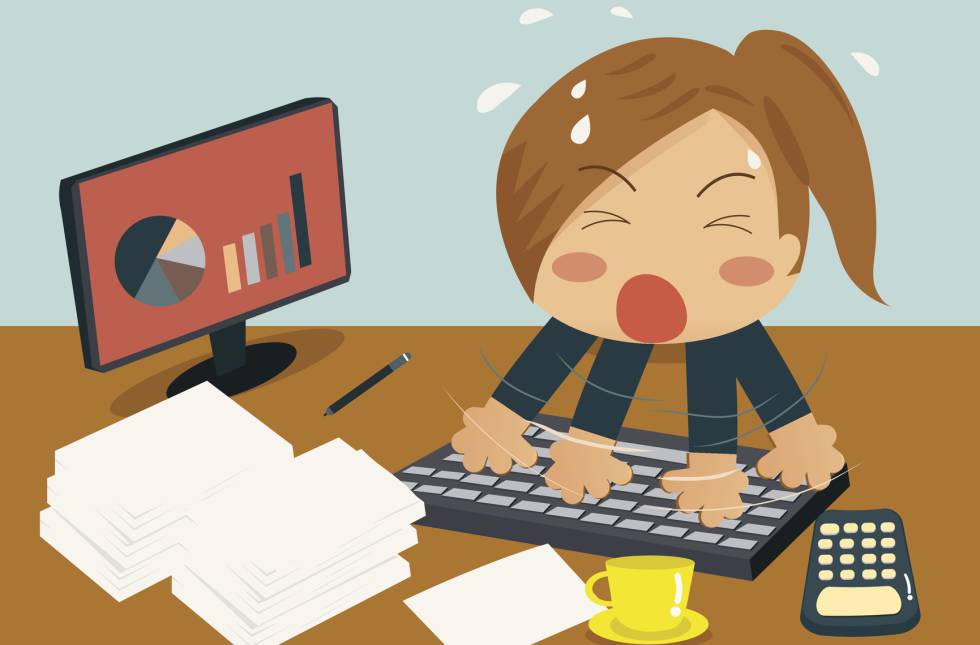 Facultad de Educación. Universidad Autónoma de Yucatán
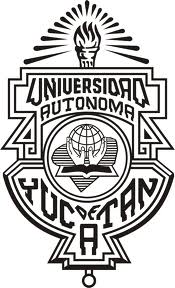 7
© 2017. Jesús Pinto Sosa, psosa@correo.uady.mx
Preguntas que NO son de investigación
¿Cómo ayudar a estudiantes universitarios a leer en inglés?
1
Fuente de conocimiento:
Autoridad
Facultad de Educación. Universidad Autónoma de Yucatán
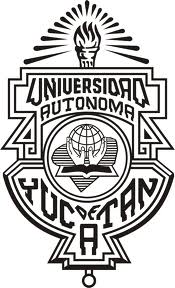 8
© 2017. Jesús Pinto Sosa, psosa@correo.uady.mx
Preguntas que NO son de investigación
¿Qué hacer cuando un estudiante realiza un plagio en un trabajo escolar?
2
Fuente de conocimiento:
Experiencia
Facultad de Educación. Universidad Autónoma de Yucatán
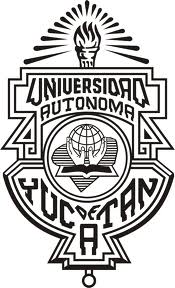 9
Preguntas que NO son de investigación
¿De qué manera se puede realizar el trabajo en equipos en una clase con 50 estudiantes?
3
Fuente de conocimiento:
Deducción
Facultad de Educación. Universidad Autónoma de Yucatán
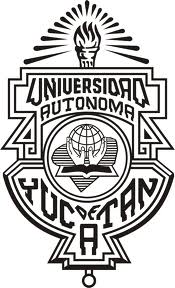 10
© 2017. Jesús Pinto Sosa, psosa@correo.uady.mx
Preguntas que NO son de investigación
¿De qué manera el profesor Juan enseña valores en clase?
4
Fuente de conocimiento:
Inducción
Facultad de Educación. Universidad Autónoma de Yucatán
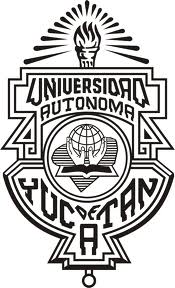 11
© 2017. Jesús Pinto Sosa, psosa@correo.uady.mx
Preguntas de investigación
¿Cómo se utilizan las Redes Sociales Virtuales en la enseñanza universitaria?
5
Fuente de conocimiento:
Científico
Facultad de Educación. Universidad Autónoma de Yucatán
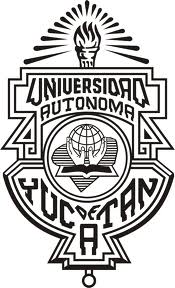 12
© 2017. Jesús Pinto Sosa, psosa@correo.uady.mx
Pregunta de investigación
“The big problem”
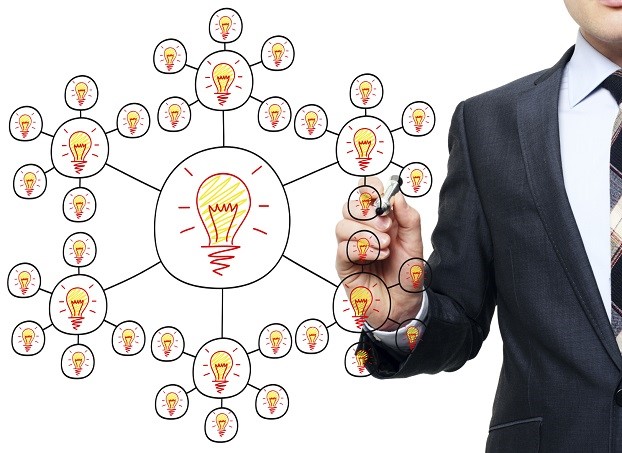 Pregunta potente
Facultad de Educación. Universidad Autónoma de Yucatán
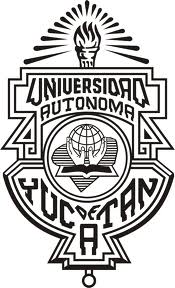 13
© 2017. Jesús Pinto Sosa, psosa@correo.uady.mx
Pregunta de investigación
“The big problem”
Lo inobservable
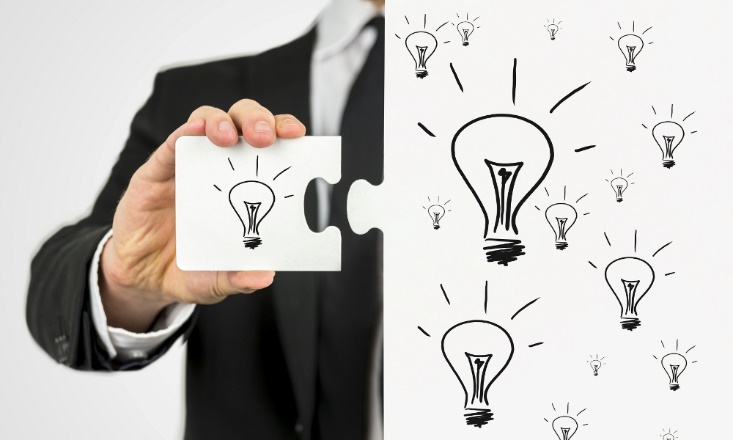 Pregunta potente
Facultad de Educación. Universidad Autónoma de Yucatán
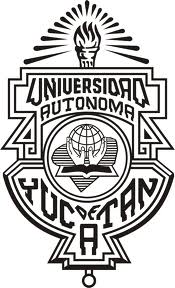 14
© 2017. Jesús Pinto Sosa, psosa@correo.uady.mx
Una forma de llegar
Situación problemática:

La manifestación de algo que está ocurriendo de una forma no deseable, no óptima, no suficiente, explicado o no completamente, y por lo tanto despierta la necesidad (curiosidad) de resolverse (Moreno, 1986)
Facultad de Educación. Universidad Autónoma de Yucatán
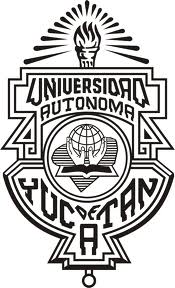 15
© 2017. Jesús Pinto Sosa, psosa@correo.uady.mx
EJEMPLOS
Situación problemática
a. Literatura:

“Sólo el 20% de las estudiantes egresados de nivel licenciatura en las universidades del país presentan una tesis para obtener su título” (Moreno, 1986, p. 54)
Cita textual
Facultad de Educación. Universidad Autónoma de Yucatán
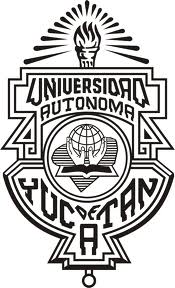 16
© 2017. Jesús Pinto Sosa, psosa@correo.uady.mx
EJEMPLOS
Situación problemática
b. Contexto:

  La deserción escolar entre los alumnos de preparatoria de la Universidad Valle de Xcumpich está superando el 60% (L. Contreras, 20 de mayo de 2017, conversación personal)
Bases de datos
Encuesta rápida
Conferencia
Cálculo y análisis
Entrevista
Observación
Facultad de Educación. Universidad Autónoma de Yucatán
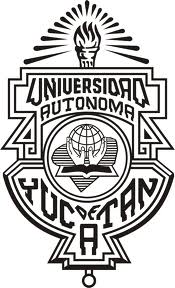 17
© 2017. Jesús Pinto Sosa, psosa@correo.uady.mx
EJEMPLOS
Situación problemática
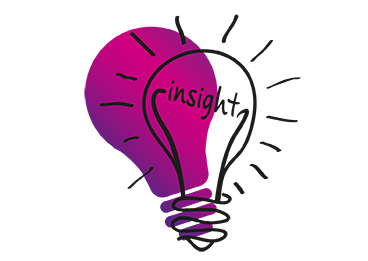 c. Descubiertas :

Entre las investigaciones publicadas 
en México hasta 2005, ningún autor explica la 
cognición del profesor de matemáticas desde   la perspectiva del Conocimiento Didáctico del Contenido
Construir el argumento
Situación que desconcierta
Nadie la proporcionó
Facultad de Educación. Universidad Autónoma de Yucatán
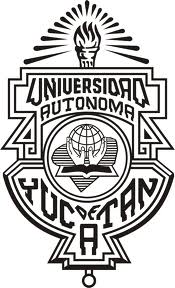 18
© 2017. Jesús Pinto Sosa, psosa@correo.uady.mx
Pregunta de investigación
Facultad de Educación. Universidad Autónoma de Yucatán
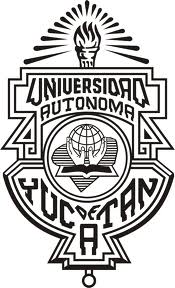 19
© 2017. Jesús Pinto Sosa, psosa@correo.uady.mx
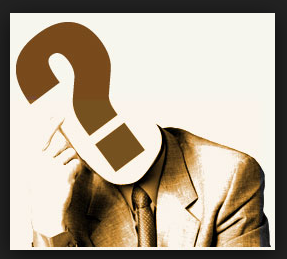 Lo inobservable
Ruptura epistemológica
¿qué significa?
¿cómo logro descubrirlo?
¿cómo me doy cuenta que lo encontré?
¿en qué me debo fijar para identificarlo o describirlo?
¿en qué consiste? 
¿qué implica?
¿qué proceso seguir?
¿cómo saber que he logrado una RE?
Facultad de Educación. Universidad Autónoma de Yucatán
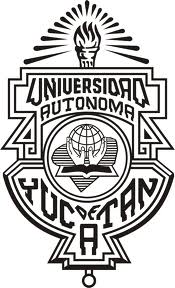 20
© 2017. Jesús Pinto Sosa, psosa@correo.uady.mx
20
P
R
O
B
L
E
M
A
CONCEPTO
Reflexión ontológica y epistemológica 
(concepto)
Situaciones problemáticas
(empíricas)
. Diferentes usos y significados
. Análisis crítico
. Dimensiones de análisis y priorización 
. Amplitud (alcances y limitaciones)
¿y qué?
Compenetrarse
Ruptura epistemológica
¿Cuál es el problema de investigación?
Asumir y decidir lo más relevantes (para formular el problema)
No hay problema
Pregunta de investigación
Verdadero problema de investigación
Planteamiento equivocado
Falso problema
21
Cuestiones críticas
L eer
O rden
D isciplina
¿Qué, a quiénes y cómo leo?
¿Cómo me organizo?
¿En qué consiste mi disciplina? 
¿Quién soy como investigador?
¿Qué situaciones problemáticas tengo?
¿Cómo articulo y relaciono las SP?
¿Cuántas preguntas he escrito?
¿Qué aporta al conocimiento científico? 
¿Originalidad? (una mirada no explorada)
Facultad de Educación. Universidad Autónoma de Yucatán
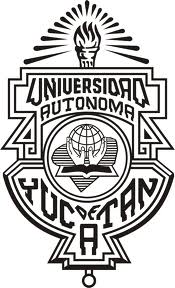 22
© 2017. Jesús Pinto Sosa, psosa@correo.uady.mx
Conclusión
Requiere de la reflexión conceptual y teórica que hagamos, respecto de los significados a los conceptos o constructos 
Una cuestión paradigmática, analizada primero desde el plano ontológico y epistemológico, previo al metodológico
Profundizar e ir “más allá” o “lo que está detrás”
Facultad de Educación. Universidad Autónoma de Yucatán
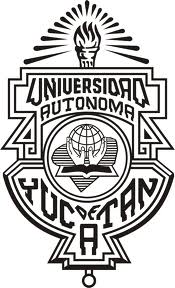 23
© 2017. Jesús Pinto Sosa, psosa@correo.uady.mx
¿Cómo se genera un problema de investigación científica?
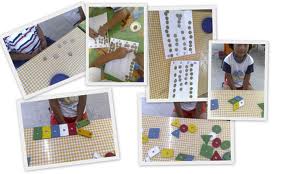 Jesús E. Pinto Sosa
Conferencia virtual dirigida a estudiantes de la 
Universidad Pedagógica Nacional (Bogotá, Colombia)

24 de mayo de 2017

Mérida, Yucatán
Facultad de Educación. Universidad Autónoma de Yucatán
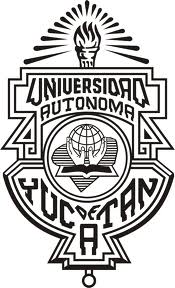 24
© 2017. Jesús Pinto Sosa, psosa@correo.uady.mx